It’s All About Customer Service 

Travel and tourism management
Customer Service
The total customer experience with that business

“There is only one boss. 
The customer. 
	And he can fire everybody in the company from the chairman on     down, simply by spending his money somewhere else.”
							- Sam Walton
[Speaker Notes: Samuel Moore "Sam" Walton was an American businessman and entrepreneur born in Kingfisher, Oklahoma. He is best known for founding the retailers Walmart and Sam's Club.

Have students discuss what they believe Sam Walton meant by this statement.]
Guest Needs
Abraham Maslow
[Speaker Notes: Abraham Maslow was a psychologist who studied the needs that affect human behavior.]
Maslow’s Hierarchy of Needs in Travel and Tourism
The needs of the lower level of the pyramid must be met before the next higher need on the pyramid can be met
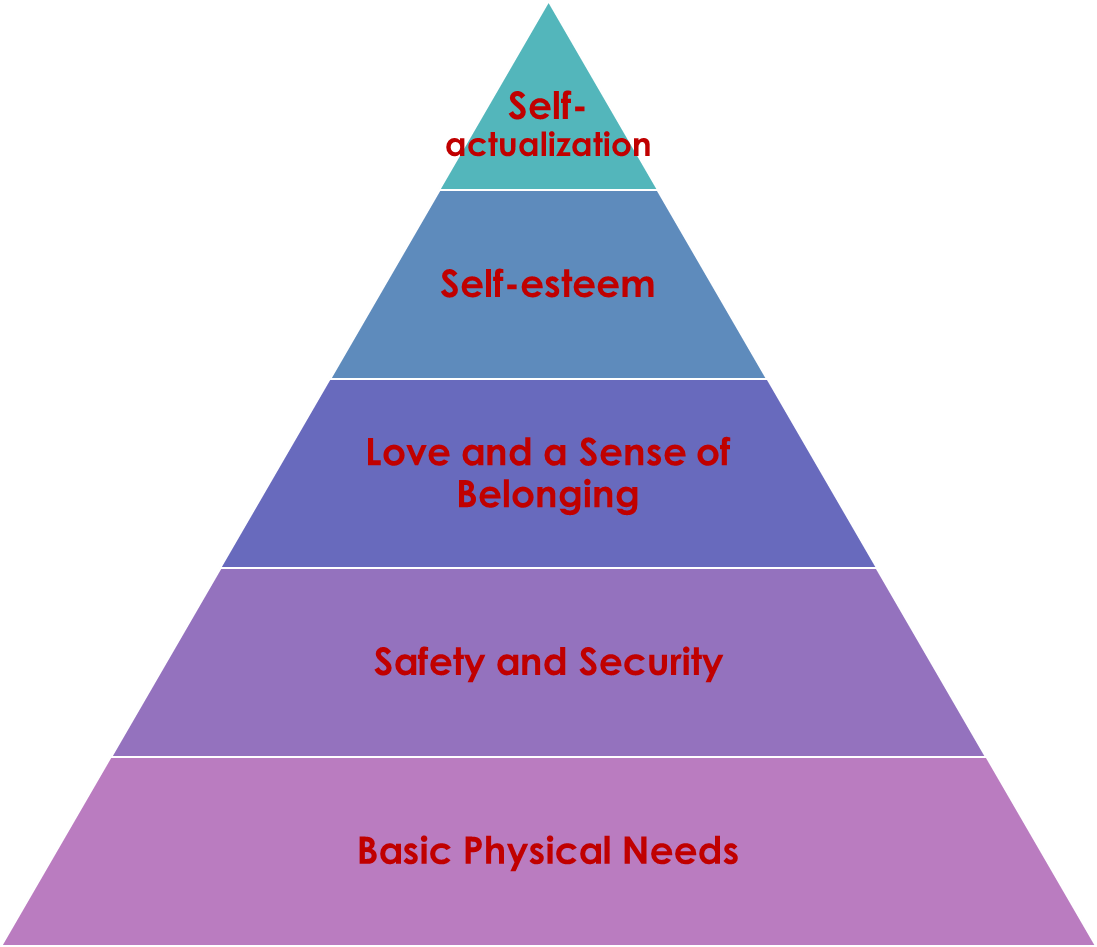 [Speaker Notes: Maslow identified five levels of human needs and placed them in a pyramid.

Most travel and tourism businesses are able to fulfill guests’ basic physical and safety needs (the first two levels).

What are some examples of guests’ needs at the lower levels?

Physical Needs – food, water, shelter, warmth and physical activity
Safety and Security – protection from harm or injury and for security from threats]
Basic Needs
The high-level needs are more complex but are as important for human development
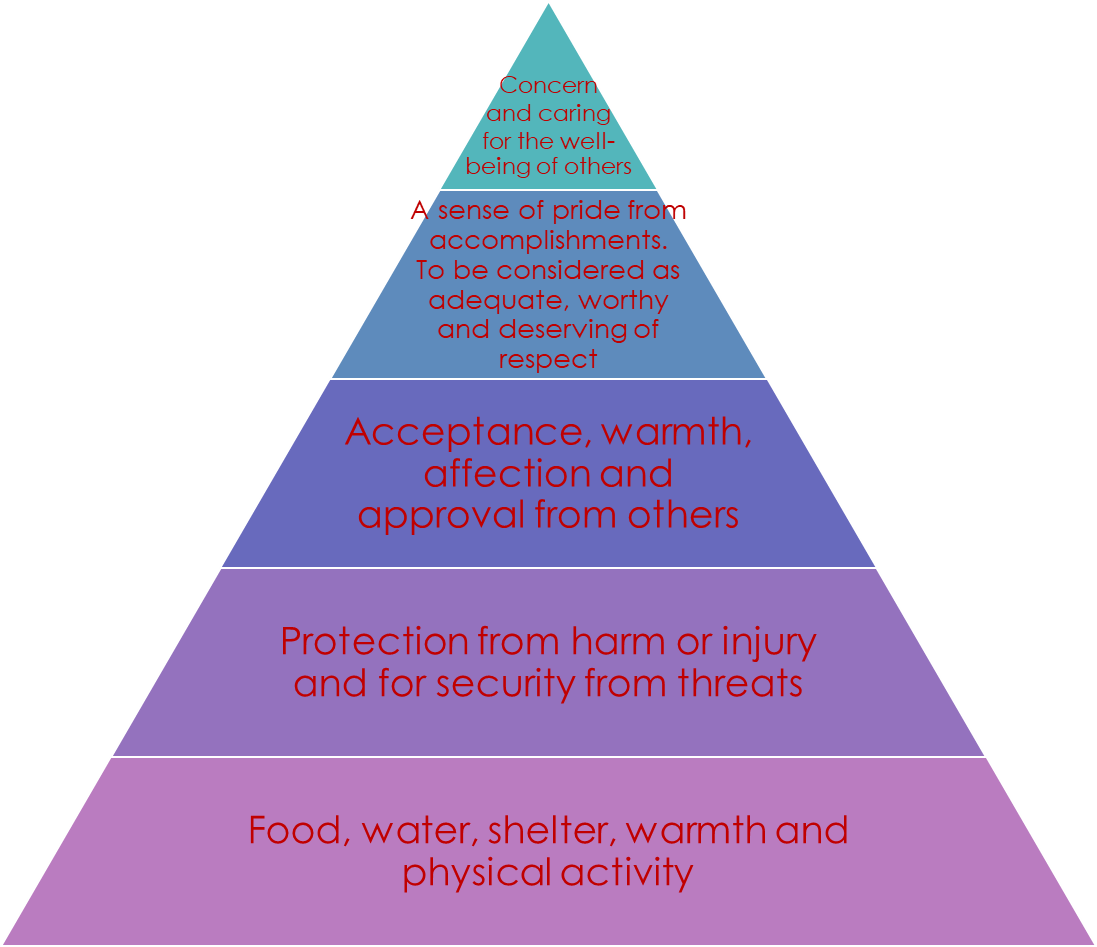 [Speaker Notes: Many travel and tourism businesses also provide ways to meet the higher level needs of their guests.

Can you think of some examples for the upper level needs?

Sense of belonging – eating with friends at a restaurant, attending a conference and going to family functions
Self-esteem – staying at a luxury hotel, eating at a five-star restaurant and traveling to major destinations
Self-actualization – traveling to foreign countries or taking educational tours]
Quality Service
[Speaker Notes: Travel and tourism businesses can also meet the higher levels of the hierarchy by providing guests with quality service.

Quality service is service that meets or exceeds customer satisfaction.]
Travel and Tourism Employees
Employees who are focused on guest needs have these characteristics:
Address guests by name
Are well-groomed
Have good posture
Make eye contact
Respond quickly to requests
Smile
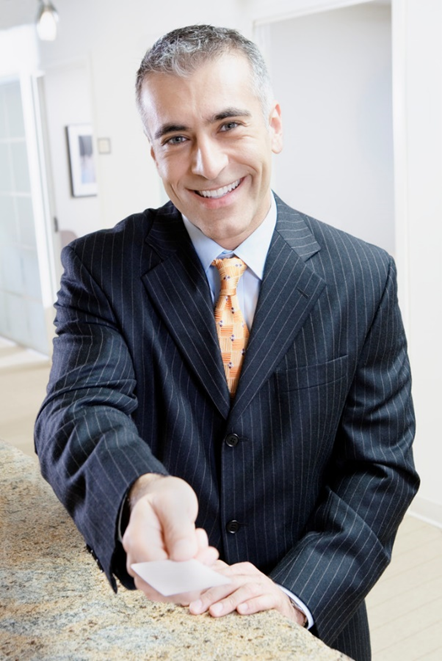 [Speaker Notes: If guests have a great experience in traveling on a tour, they are more likely to return and become repeat customers.

They will also talk about this experience with their family and friends, thus increasing the business customer base.]
Guest’s Name
Use the guest’s name whenever possible
Guests feel important and welcome
Are more likely to return
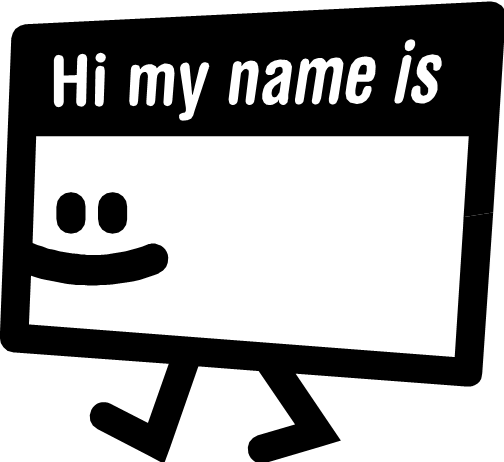 [Speaker Notes: Using a guest's name acknowledges their identity and boosts their self-esteem.]
Well-groomed
Image is important
Employees seen by the public should have:
A clean uniform
A good appearance
Good grooming
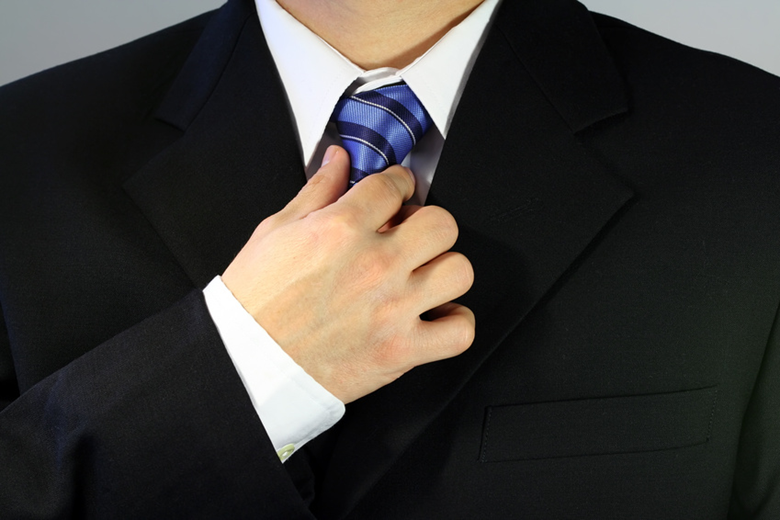 [Speaker Notes: Many travel and tourism businesses have uniform guidelines that employees must follow.]
Eye Contact
A powerful act of communication
Indicates a willingness to serve
Shows interest
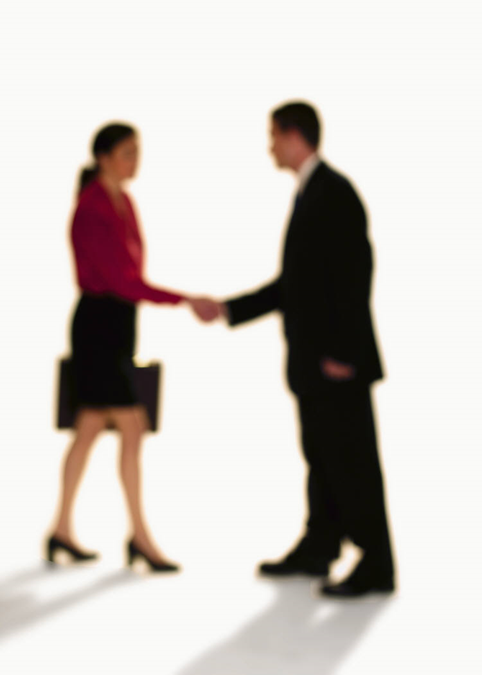 [Speaker Notes: Making eye contact with the guest lets them know that you are giving them your total attention.]
Posture
Should be relaxed, but alert
Head up
Face should look interested
Project a positive attitude
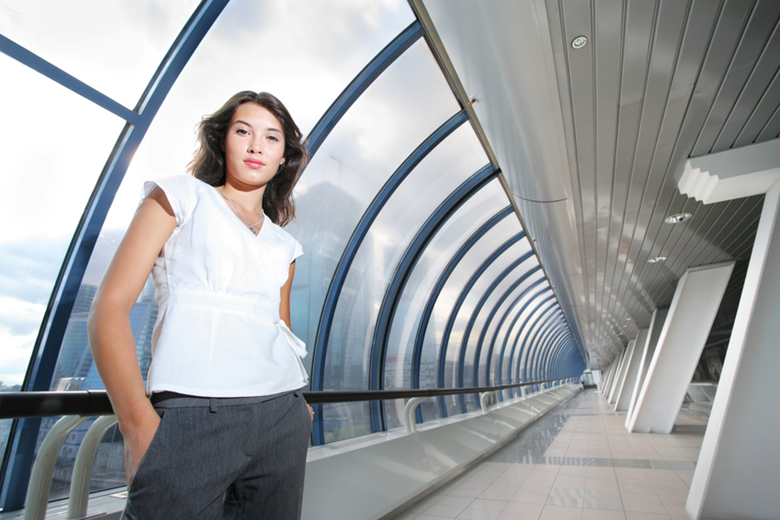 [Speaker Notes: Good posture is important to all employees.]
Respond quickly
Attitude should be positive
Demonstrate willingness to help
Response should be competent
Show concern
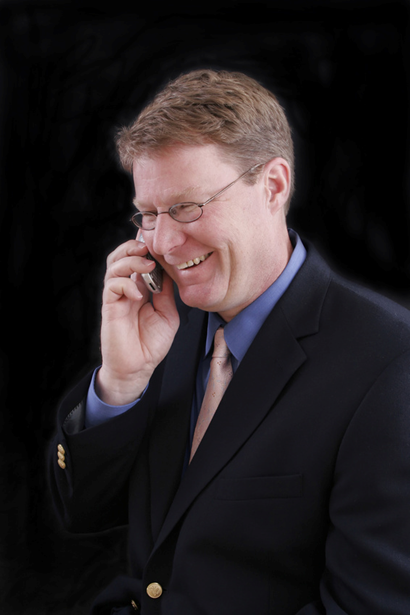 [Speaker Notes: Be sure to respond quickly when a guest has a question.]
Smile
Demonstrates:
An eagerness to help
Care and warmth
Friendliness 
Respect
Also shows you enjoy your job!
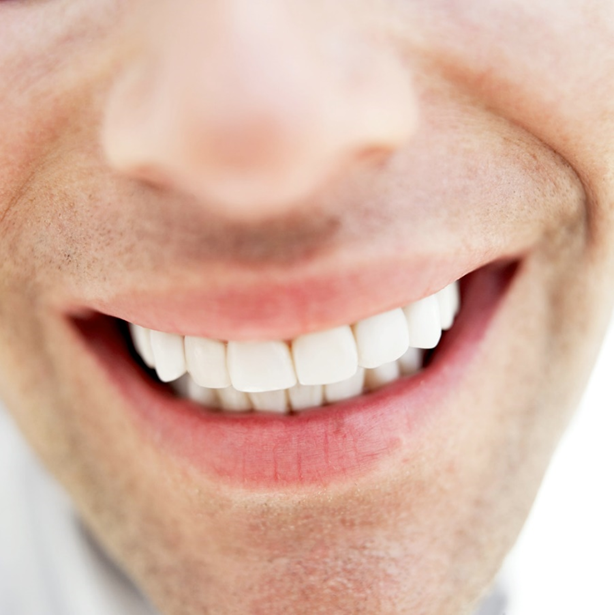 [Speaker Notes: All travel and tourism employees should have a smile as part of their uniform.]
Beauty and the BeastBe Our Guest
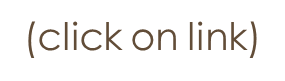 [Speaker Notes: Click on image to view video:
Beauty and the Beast - Be Our Guest 
Be Our Guest song from Beauty and the Beast
http://youtu.be/afzmwAKUppU]
References and Resources
Abc
Abc
References and Resources
Book:
Remarkable service: a guide to winning and keeping customers for servers, managers and restaurant owners. (2009). Hoboken, NJ: John Wiley & Sons.
Images:
Microsoft Office Clip Art: Used with permission from Microsoft
Textbooks:
Hospitality services reference book. (2001). The Curriculum Center for Family and Consumer Sciences. Lubbock, TX.
Reynolds, J. S. (2010). Hospitality services: Food & lodging. Tinley Park, IL: Goodheart-Wilcox Company.
References and Resources
Website:
Texas A & M Agrilife Extension
Online courses and programs
For everyday people interested in learning more about a variety of topics
https://extensiononline.tamu.edu/secure_index.php
YouTube(tm) video:
Beauty and the Beast - Be Our Guest 
Be Our Guest song from Beauty and the Beast
http://youtu.be/afzmwAKUppU